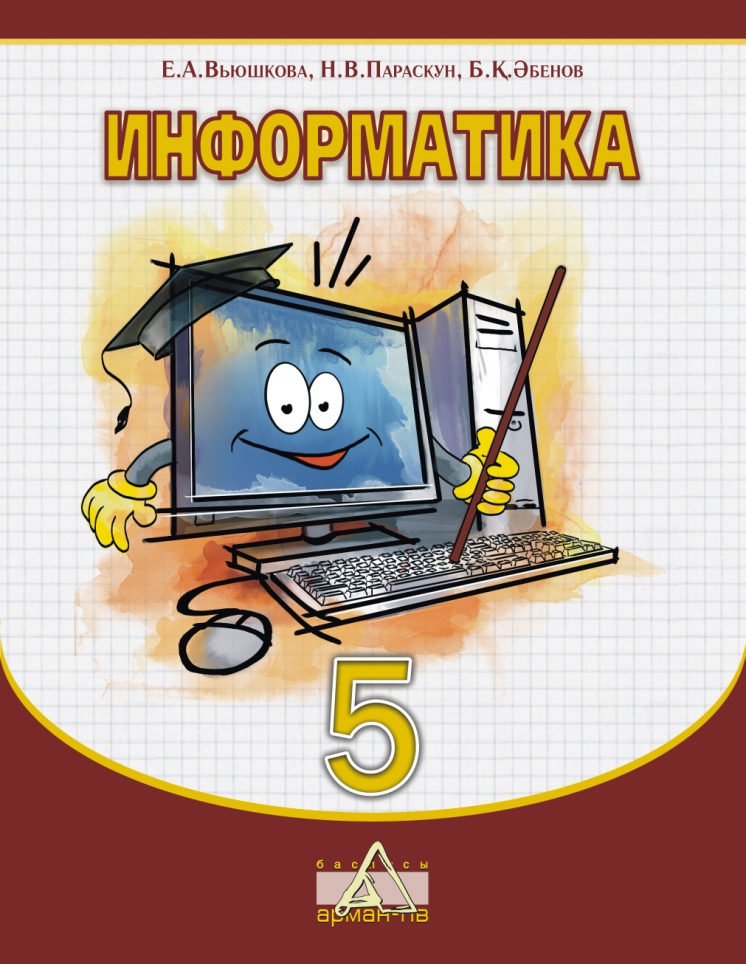 Ақпаратты өлшеу
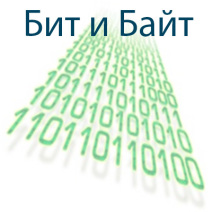 Компьютер – электрондық машина. Ол тек электр сигналдарын «қабылдайды». Сондықтан компьютердегі ақпаратты электр сигналдары түрінде ғана елестетуге болады. Ақпаратты компьютерге жазу үшін, компьютердегі әрбір белгі (әріп немесе цифр, дыбыс немесе видео) сигналдар тіліне аударылуы керек. Сигналдың жоқ болуын 0 арқылы, ал бар болуын 1-дің  көмегімен белгілеу қабылданған.
Ақпаратты өлшеу
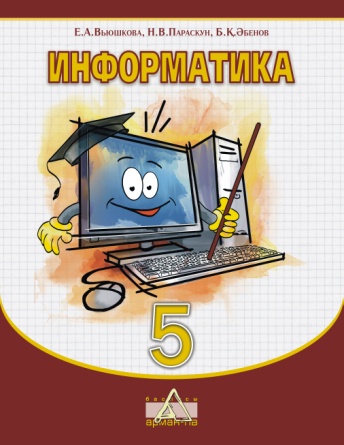 Мұнда «нөл» мен «бір» бит деп аталады.
 Бит 0 немесе 1 сияқты екі мәннің бірін ғана қабылдай алады. 
Бит ақпаратты өлшеудің ең кішкене бірлігі болып табылады. 
Ақпаратты өлшеудің келесі бірлігі байт деп аталады.
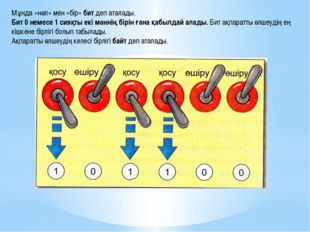 Ақпаратты  өлшеу
«Ақпарат» сөзін байтпен есептейді, ал мұндағы         1 байт 8 битке тең. Әдетте 1 байттың көмегімен бір символ кодталады. Символ – ол кез келген белгі: әріп, цифр, тыныс белгісі немесе бос орын.
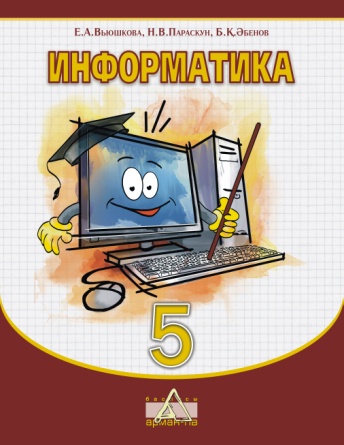 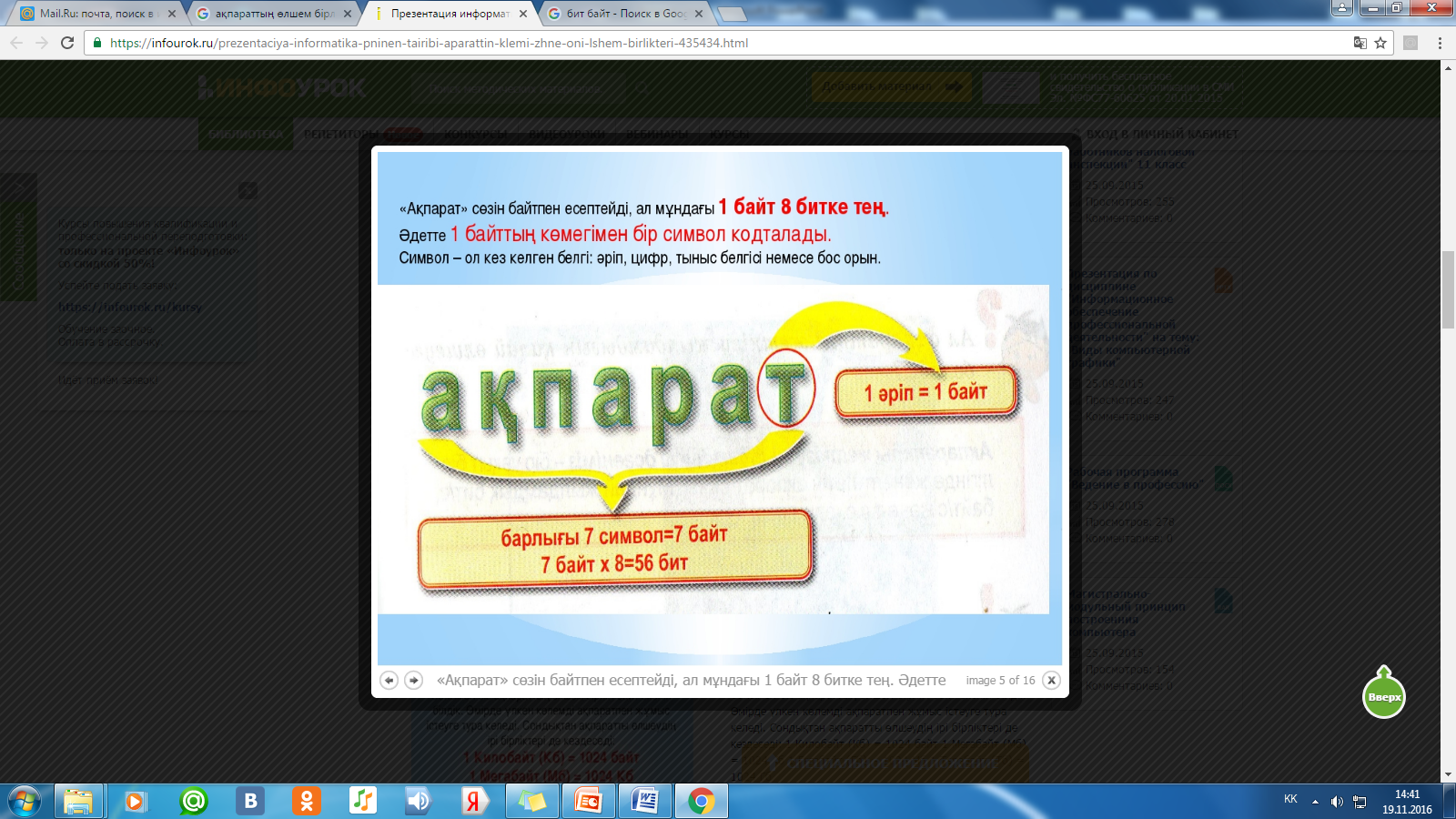 Ақпаратты  өлшеу
Сонымен біз ақпараттың өлшем бірлігі байт екенін білдік. Өмірде үлкен көлемді ақпаратпен жұмыс істеуге тура келеді. Сондықтан ақпаратты өлшеудің ірі бірліктері де кездеседі.
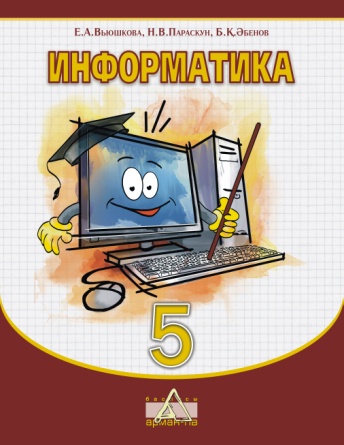 1 Килобайт (Кб) = 1024 байт 
1 Мегабайт (Мб) = 1024 Кб
 1 Гегабайт (Гб) = 1024 Мб
 1 Терабайт (Тб) = 1024 Гб
Ақпаратты  өлшеу
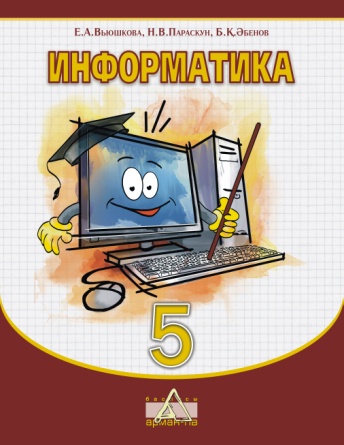 Кіші өлшемнен ірі өлшемге көшу
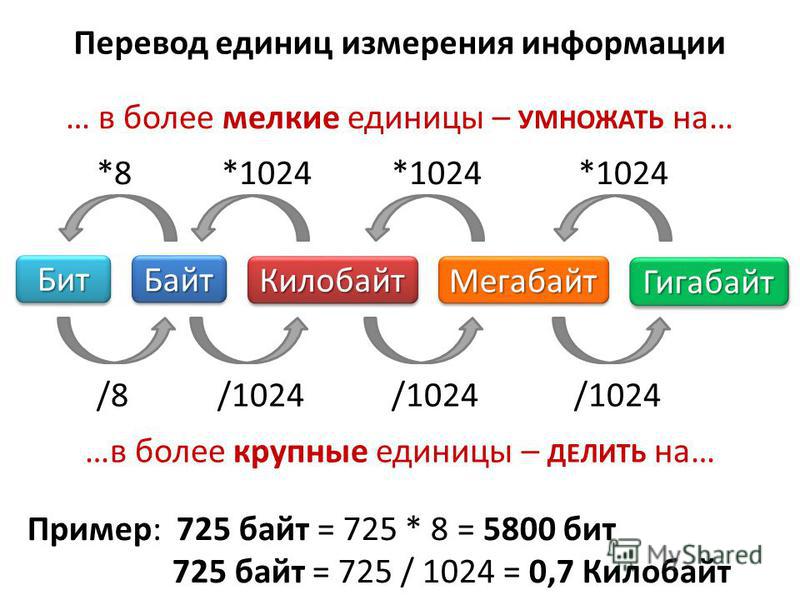 Ірі өлшемнен кіші өлшемге  көшу
Мысалы: 725 байт=725*8=5800 бит
725 байт =725/1024= 0,7 Килобайт
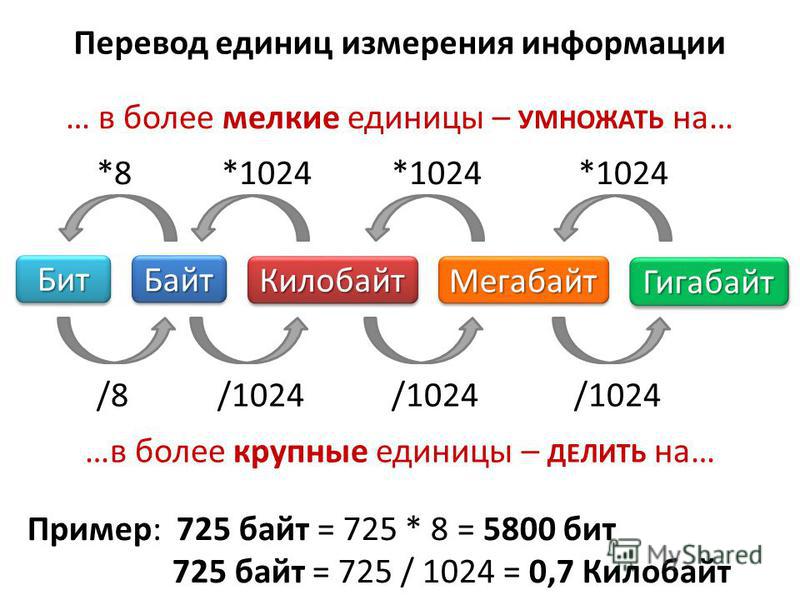 Ақпаратты  өлшеу
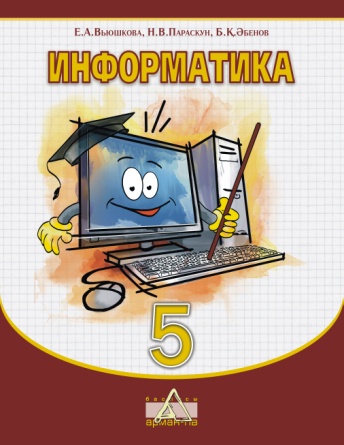 Заманауи технологиялар көп көлемді ақпаратты тасымалдауға мүмкіндік береді, мысалы Интернет желісі арқылы. 
Ақпаратты жеткізу жылдамдығы дегеніміз – бір уақыт бірлігінде жөнелтілетін ақпарат саны. 
Мұндай жылдамдық бит/с, байт/с және т.с.с өлшенеді.
Ақпаратты  өлшеу
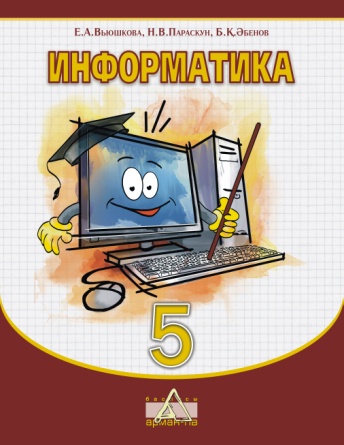 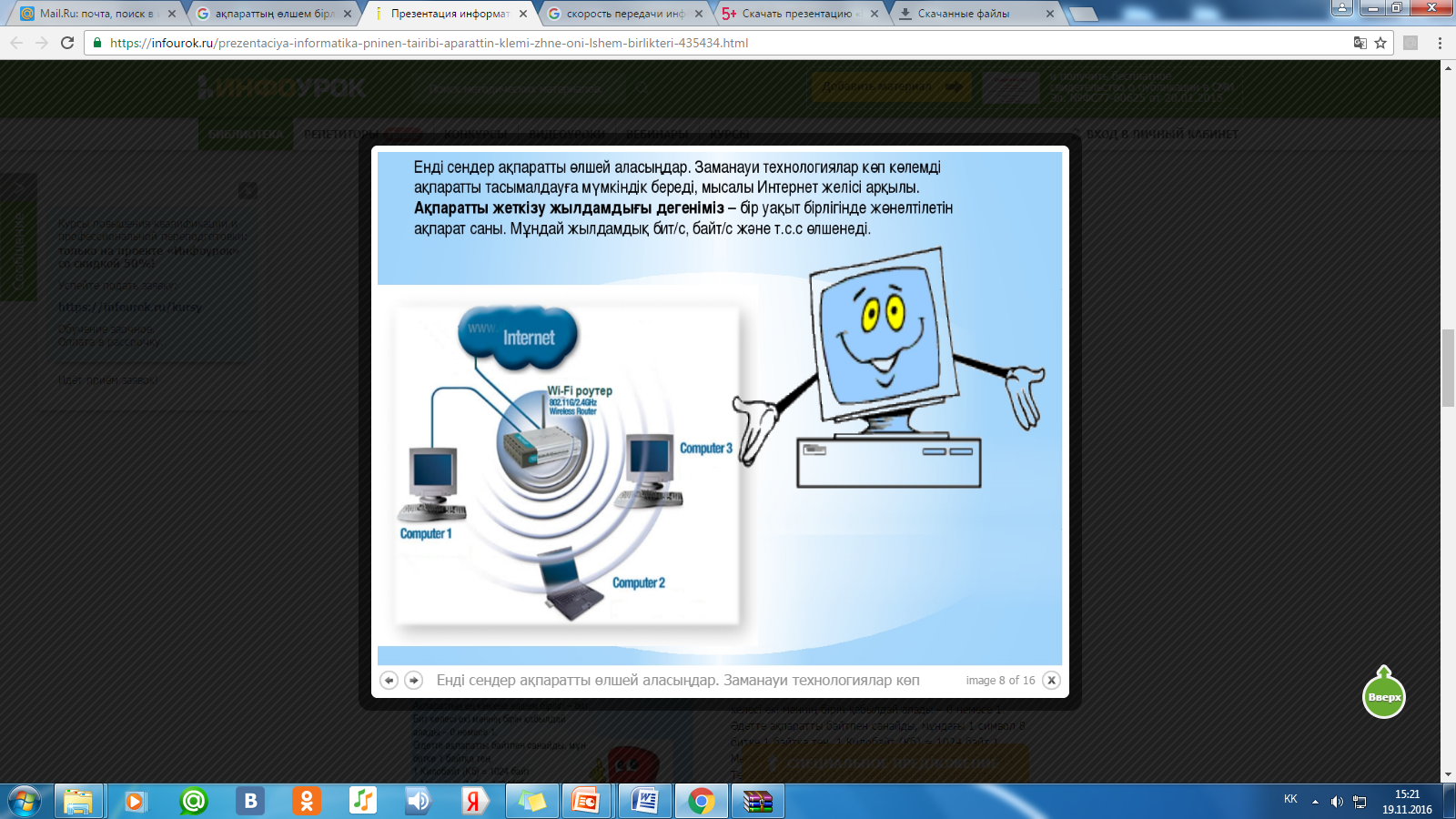 Ақпаратты  өлшеу
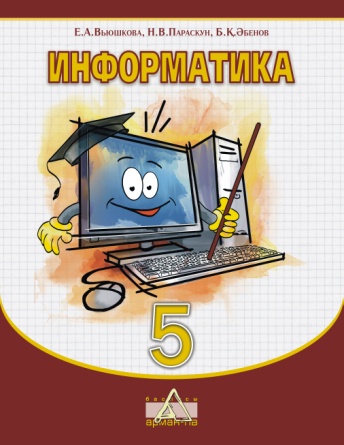 Мысалы: Жылдамдығы 128 000 бит/сек 
модем көлемі  250 Кбайт ақпаратты  
қанша  уақытта  жеткізеді?